ГБОУ «Средняя общеобразовательная школа №598 с углубленным изучением математики, химии и биологии Приморского района Санкт-Петербурга»
«САММИТ ПОЗИТИВНЫХ ПЕРЕМЕН» КАК ЭФФЕКТИВНАЯ ФОРМА ОРГАНИЗАЦИИ НАСТАВНИЧЕСТВА
Лаздина Татьяна Ивановна, к.п.н., доцент, куратор наставничества
«Вечно изобретать, пробовать, совершенствовать и совершенствоваться - вот единственный курс учительской жизни»
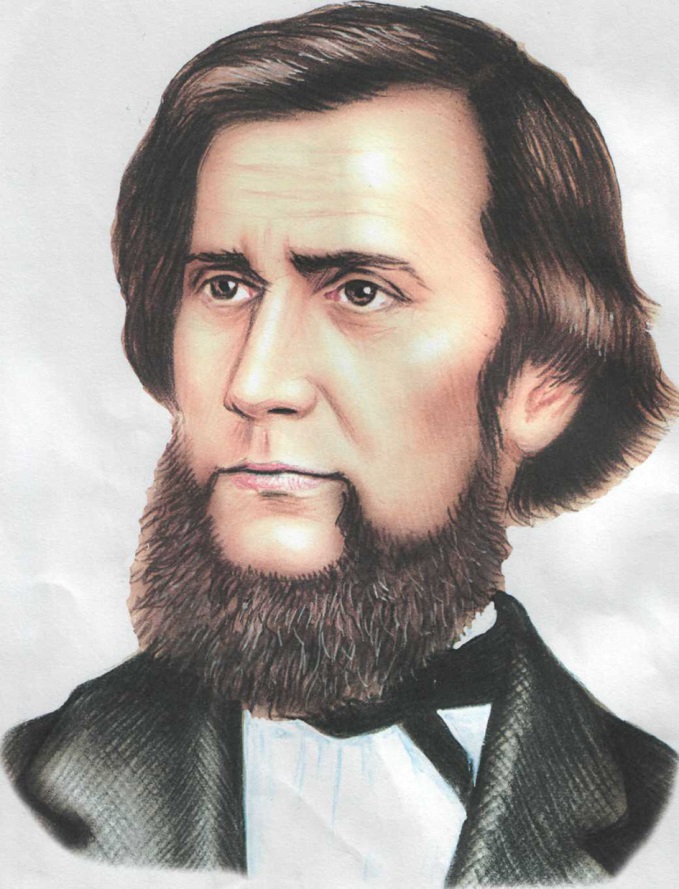 1823-1870Константин Дмитриевич Ушинский
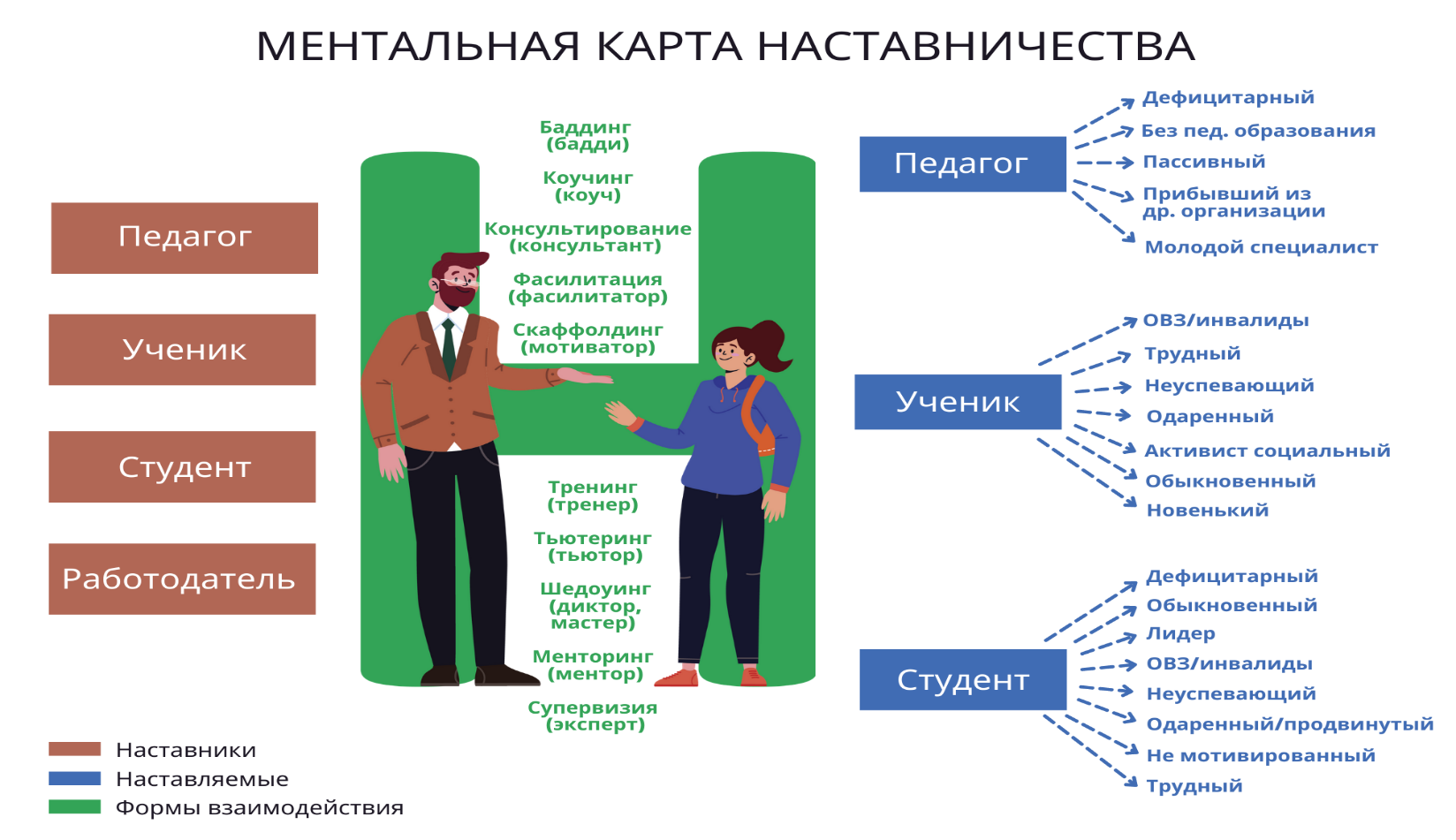 ФАСИЛИТАЦИЯ   (от англ. facilitate — помогать, направлять, облегчать) 

– процесс, группа навыков и набор инструментов  эффективного группового обсуждения;
– пространство актуализации коллективного  интеллекта и открытия прорывного  решения («положительное ядро»).
«САММИТ ПОЗИТИВНЫХ ПЕРЕМЕН» (Appreciative Inquiry Summit)
Discovery – Открытие
«Что является источником успеха?»
Нахождение ценности
Тема позитивных перемен
Dream – Мечта
«Что может быть? 
Чего мы хотим?»
Представление идеала
Destiny – Маршрут
«Как этого достичь?»
Воплощение
Авторы:  Д. Куперрайдер, С. Шриваства,
 Дж. Лудема, Д. Уитни [Cooperrider et al., 2008]

Цели: внедрение (продвижение) позитивных изменений в ОО, включающих:
развитие лидерства;
изменение культуры взаимоотношений участников образовательного процесса;
прояснение видения ценностей;
совершенствование качества методического сервиса.
Design – Модель
«Что должно быть в реальности?»
Созидание
«САММИТ ПОЗИТИВНЫХ ПЕРЕМЕН»
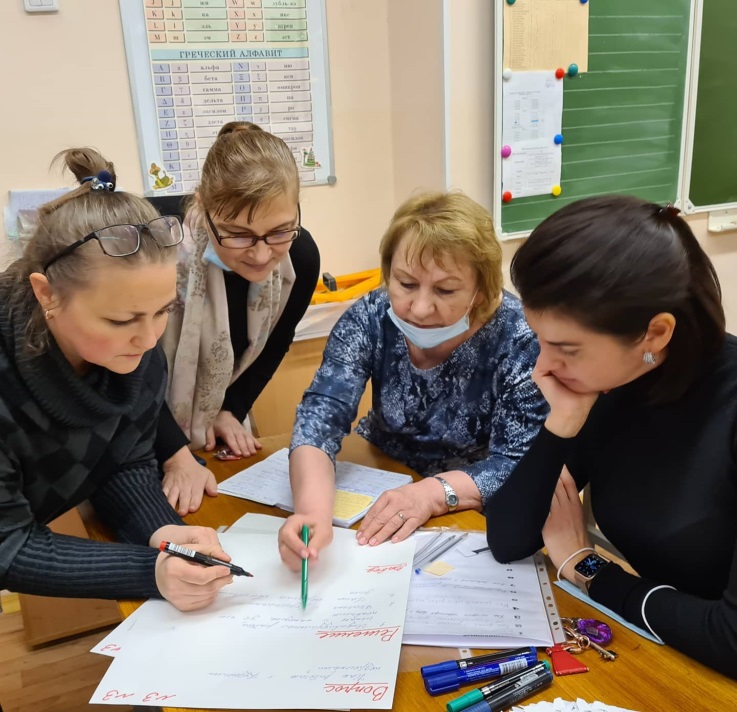 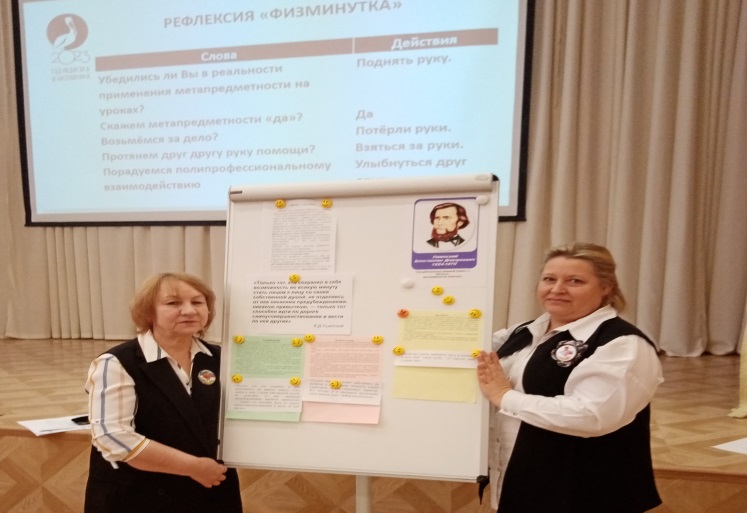 «САММИТ ПОЗИТИВНЫХ ПЕРЕМЕН»
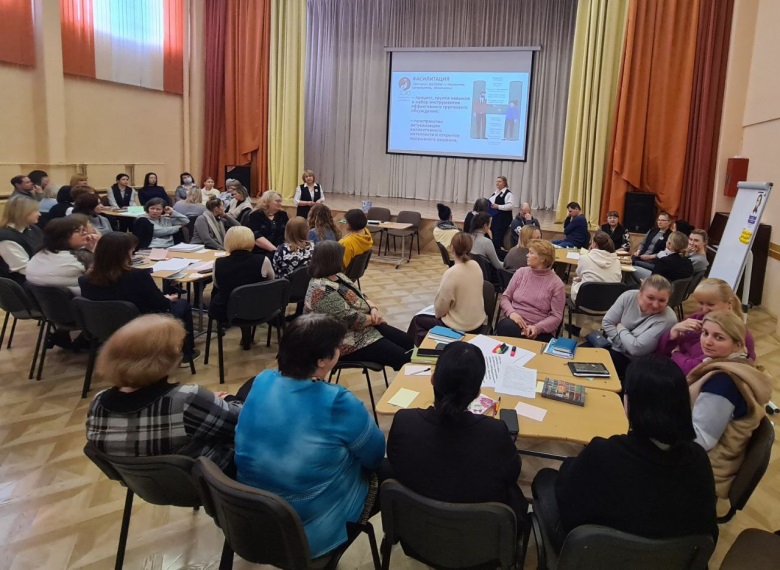 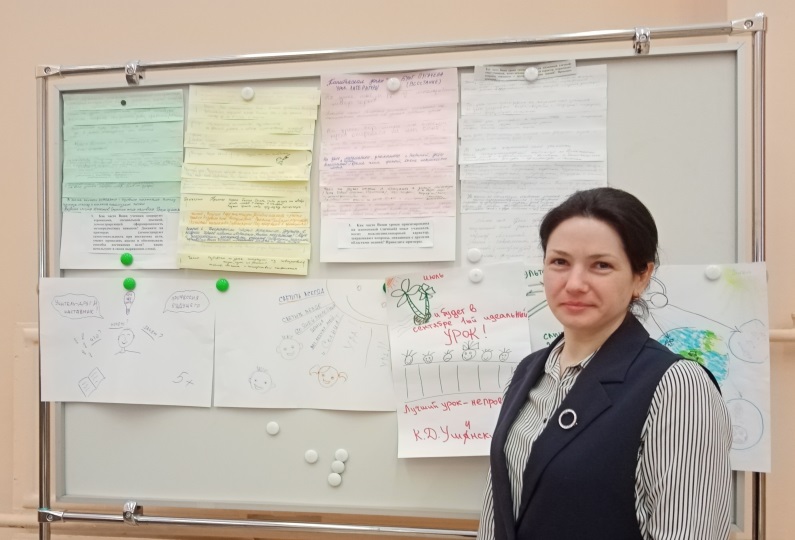 «САММИТ ПОЗИТИВНЫХ ПЕРЕМЕН»
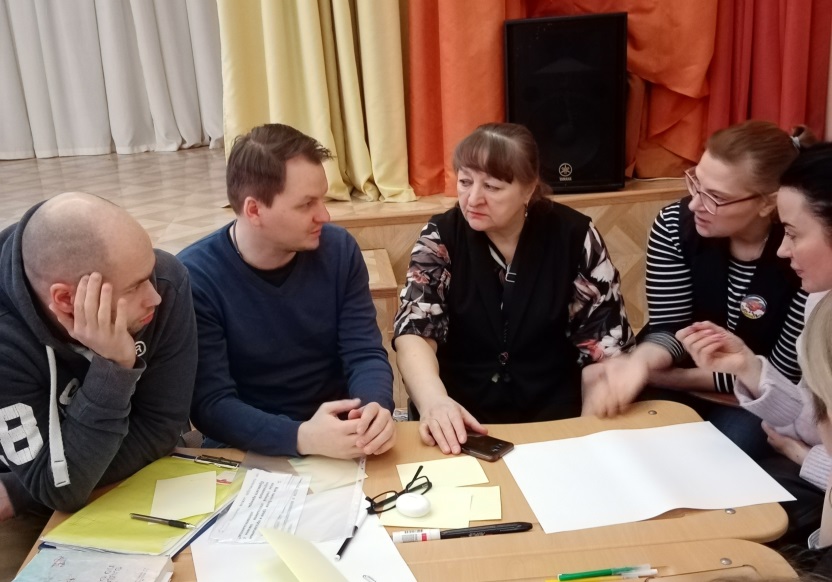 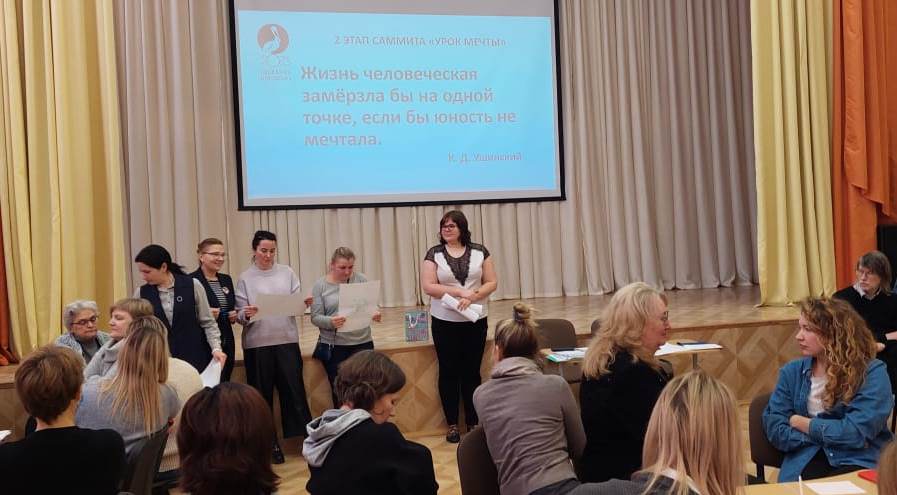 «САММИТ ПОЗИТИВНЫХ ПЕРЕМЕН»
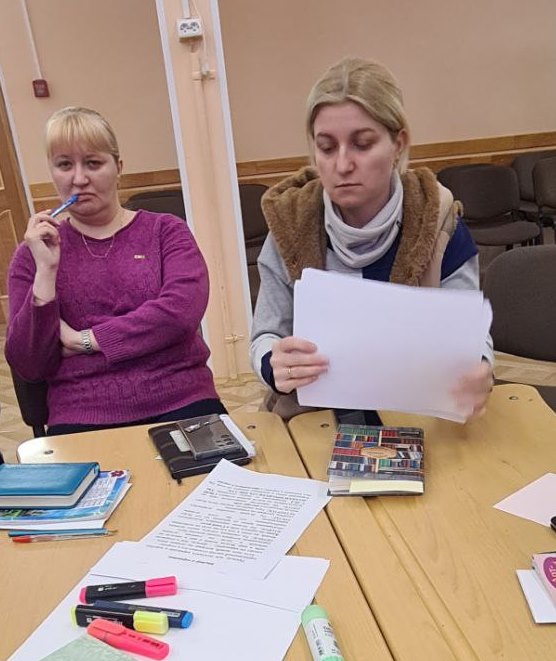 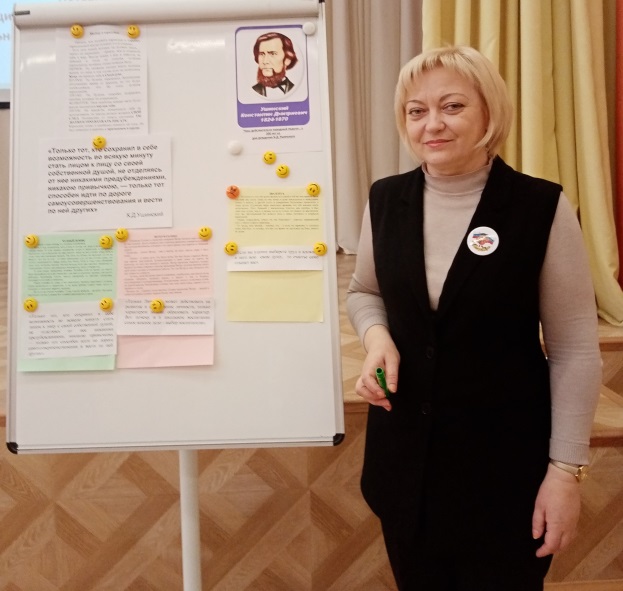 «САММИТ ПОЗИТИВНЫХ ПЕРЕМЕН»
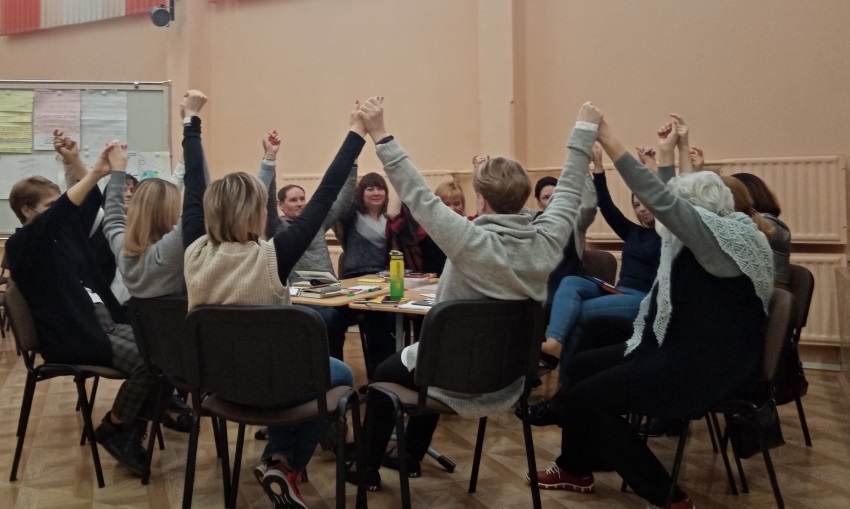 «САММИТ ПОЗИТИВНЫХ ПЕРЕМЕН»
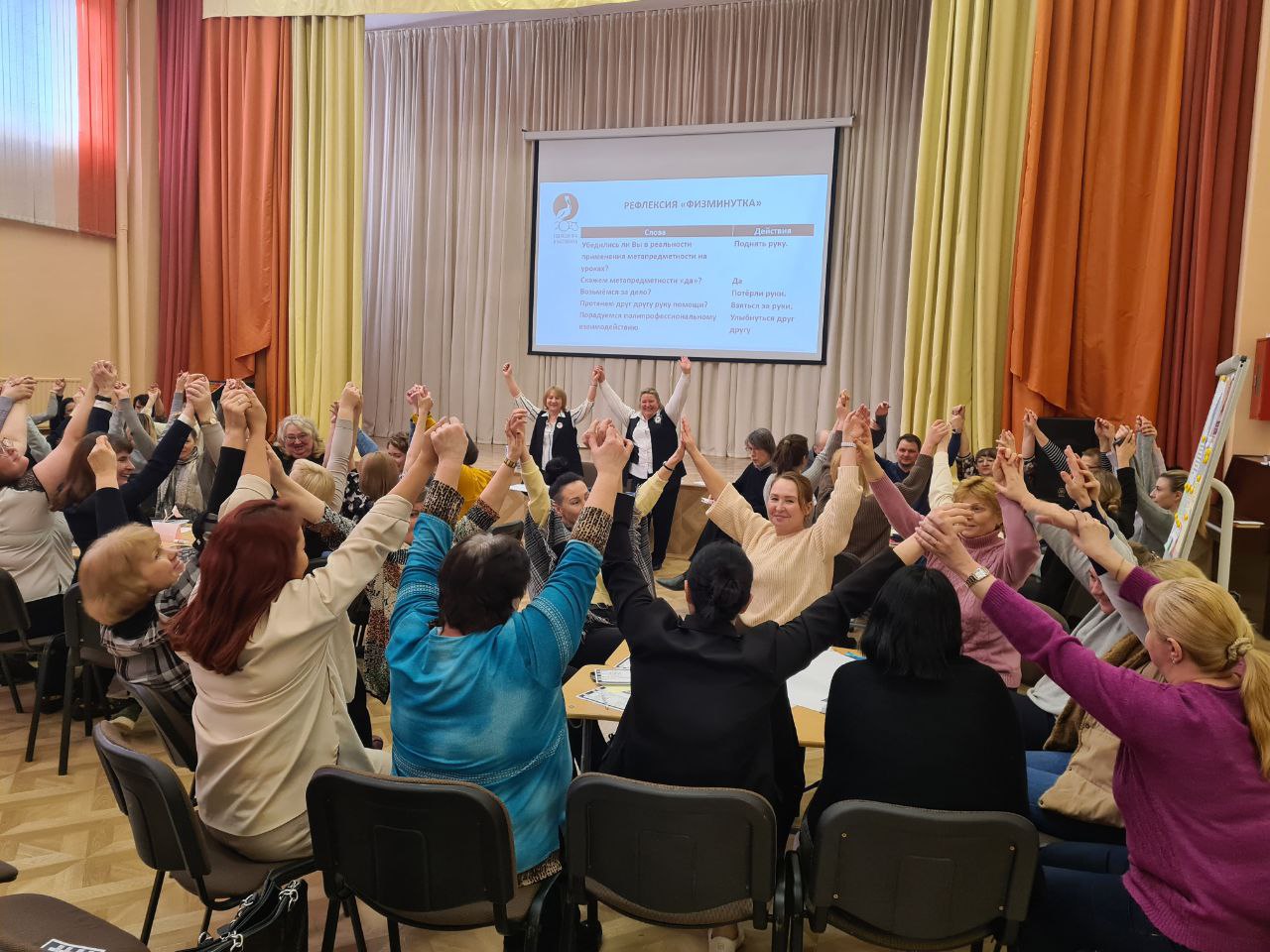 «Ни один наставник не должен забывать, что его главнейшая обязанность состоит в приучении воспитанников к умственному труду и что эта обязанность более важна, нежели передача самого предмета» 
К.Д. Ушинский
РЕФЛЕКСИЯ «ФИЗМИНУТКА»
ПРИГЛАШАЕМ К СОТРУДНИЧЕСТВУ
Адрес:
 Ситцевая ул., 15, лит. А, 
Санкт-Петербург, 197372
Телефон: 
+7(968) 104-04-91
Эл.почта: 
primschool-598@yandex.ru
lazdina@s598.ru
Школа598СПб.рф
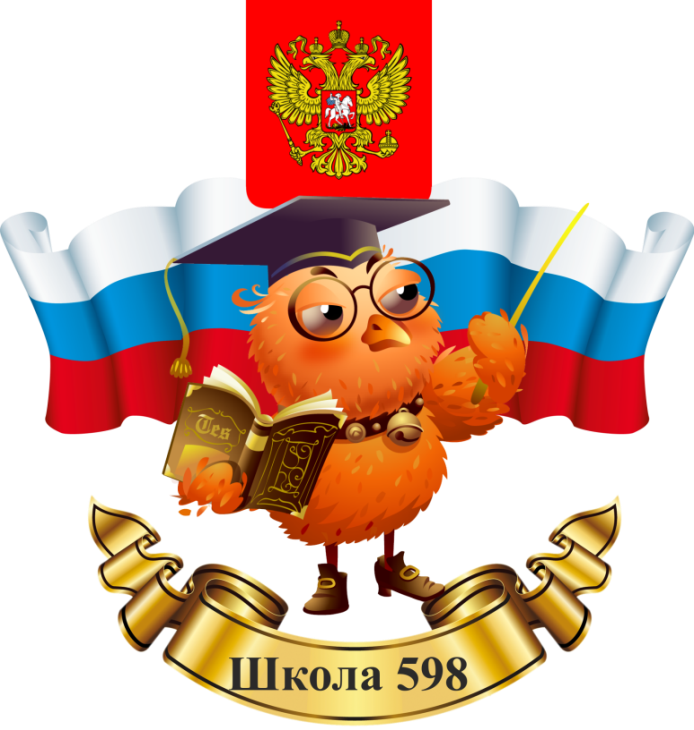